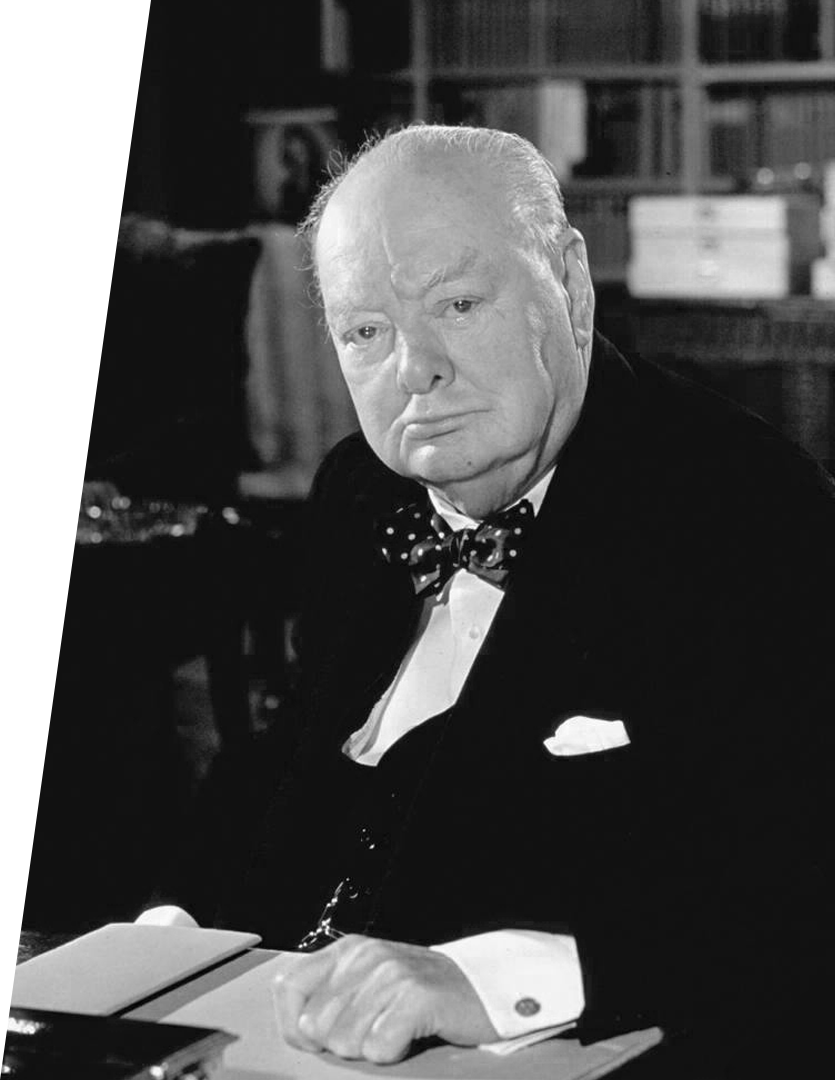 Закон сохранения и превращения  энергии (практика)
Уинстон Черчилль
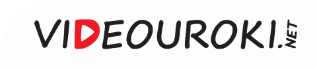 Задача 1. Тело сво­бод­но па­да­ет с некоторой вы­со­ты Н. Какой из гра­фи­ков, пред­став­лен­ных на ри­сун­ке, вы­ра­жа­ет за­ви­си­мость по­тен­ци­аль­ной, кинетической и полной энер­гий тела от време­ни? Сопротивлением воздуха пренебречь.
W
W
W
РЕШЕНИЕ
Потенциальная энергия:
W
Кинетическая энергия:
1
2
t
t
t
t
Полная энергия:
4
3
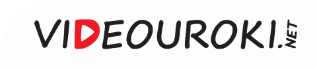 Задача 2. Сжатая на 3 см пружина пистолета выстреливает стальной шарик вертикально вверх на 15 см. Насколько увеличится высота полета шарика при сжатии пружины на 5 см? Считать, что вся энергия сжатой пружины передается шару.
ДАНО
РЕШЕНИЕ
Закон сохранения механической энергии:
Потенциальная энергия сжатой пружины:
Потенциальная энергия шарика:
Тогда
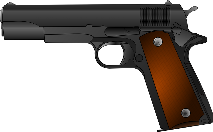 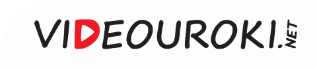 Задача 2. Сжатая на 3 см пружина пистолета выстреливает стальной шарик вертикально вверх на 15 см. Насколько увеличится высота полета шарика при сжатии пружины на 5 см? Считать, что вся энергия сжатой пружины передается шару.
Закон сохранения механической энергии:
ДАНО
РЕШЕНИЕ
Потенциальная энергия сжатой пружины:
Потенциальная энергия шарика:
Высота, на которую поднимется шарик во втором случае:
Тогда
Увеличение высоты подъема:
ОТВЕТ: Δh = 27 см.
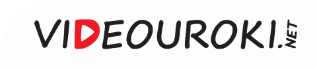 Задача 3. Шарик массой 250 г падает с высоты 30 м с начальной скоростью, равной нулю. Какова его кинетическая энергия в момент перед ударом о землю, если потеря энергии за счет сопротивления воздуха составила 7 Дж?
ДАНО
РЕШЕНИЕ
Закон сохранения и превращения энергии:
Кинетическая энергия:
Потенциальная энергия:
Тогда
ОТВЕТ: Wk = 68 Дж.
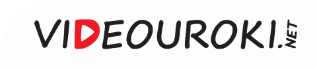 Задача 4. Камень бросили вертикально вверх с некоторой начальной скоростью. На какой высоте его кинетическая энергия будет в 4 раза больше потенциальной, если максимальная высота подъема камня составила 15 м? Сопротивлением воздуха пренебречь.
ДАНО
РЕШЕНИЕ
Закон сохранения энергии:
В момент бросания камня:
На искомой высоте:
Тогда
На максимальной высоте:
Тогда
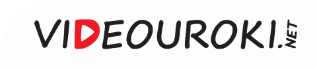 Задача 4. Камень бросили вертикально вверх с некоторой начальной скоростью. На какой высоте его кинетическая энергия будет в 4 раза больше потенциальной, если максимальная высота подъема камня составила 15 м? Сопротивлением воздуха пренебречь.
Закон сохранения энергии:
ДАНО
РЕШЕНИЕ
В момент бросания камня:
Искомая высота подъема камня:
На искомой высоте:
На максимальной высоте:
Тогда
Квадрат начальной скорости камня:
Тогда
Тогда
ОТВЕТ: h1 = 3 м.
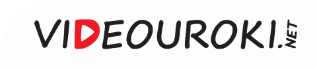 Задача 5. Шар массой 700 г висит на нити. При попадании в него пули массой 7 г, летящей горизонтально, он поднимается на высоту 44 см. Определить начальную скорость пули.
ДАНО
РЕШЕНИЕ
Закон сохранения импульса:
Импульс пули до взаимодействия:
Импульс шара до взаимодействия:
Импульс системы после взаимодействия:
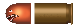 Тогда
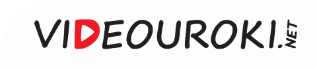 Задача 5. Шар массой 700 г висит на нити. При попадании в него пули массой 7 г, летящей горизонтально, он поднимается на высоту 44 см. Определить начальную скорость пули.
Закон сохранения импульса:
ДАНО
РЕШЕНИЕ
Импульс пули до взаимодействия:
Скорость системы после взаимодействия:
Импульс шара до взаимодействия:
Импульс системы после взаимодействия:
Закон сохранения энергии:
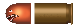 Тогда
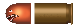 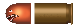 ОТВЕТ: υ0 = 300 м/с.
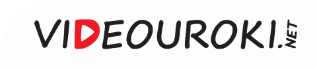 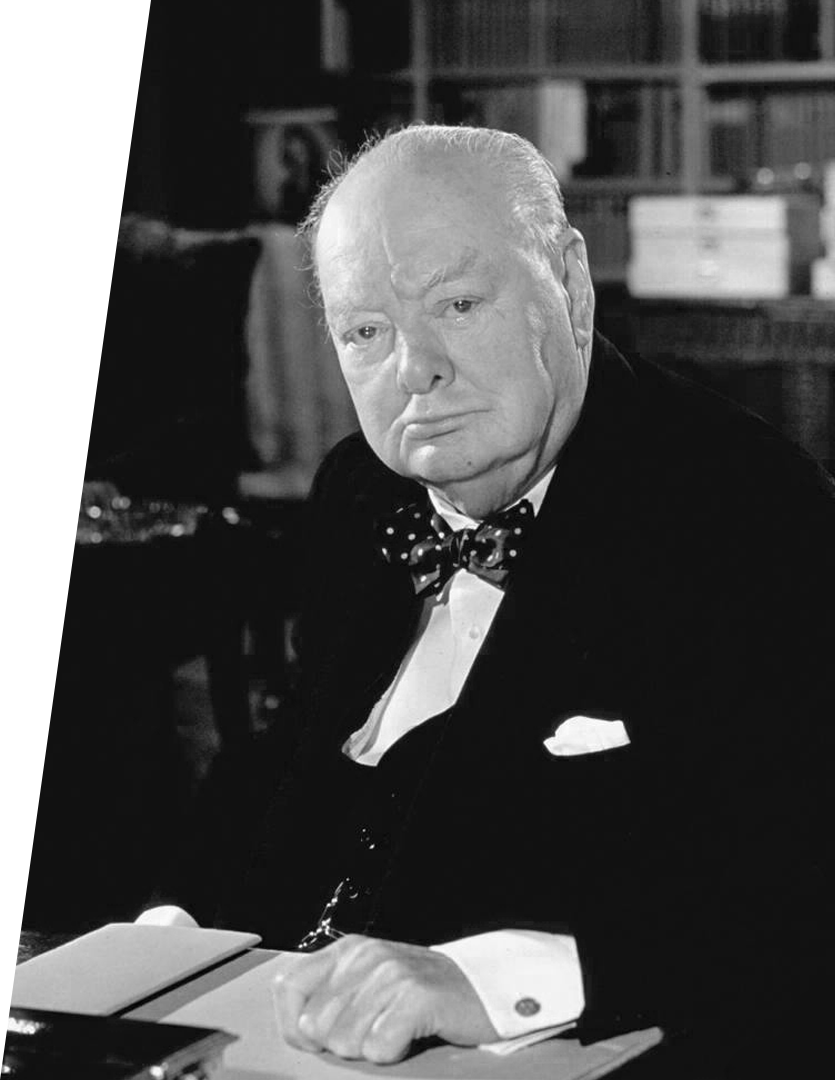 Не нужно в последний момент геройски хвататься за невозможное. Достаточно вовремя сделать то, что нужно.
Уинстон Черчилль
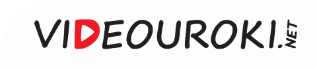